Strategic Planning
Nan Bone and Micah Schloegel
schloegelconsulting@gmail.com
What do you hope to get out of attending this session?
Turn and Talk
Why do strategic planning?
Objectively: How is your school doing? Get from Good to Great.
Establish Priorities
Align Stakeholders Around Strategic Issues
Give Stakeholders (faculty/staff, board, parents) Voice
Create a Vision
Communicate Goals and Programs
Process to Product: The Journey Creates Excitement
[Speaker Notes: Where are you and where do you want to go? 
Bringing stakeholders together builds teamwork.]
CATHOLIC SCHOOLS…
can be  mission-driven and child-centered.
have the freedom to innovate in the development and delivery of curriculum.
can provide a culture that is value driven, attracting families.
can survive hard times because the focus is always quality education for the families we serve.
Advantages of Catholic School Strategic Planning
Strategic Planning is a Continuous Process
Engage in the process every 3-4 years.
The plan should be continuously evaluated (ex: monthly board meeting updates).
Create a timeline that can evolve.
Tangible Conditions for Successful Planning
[Speaker Notes: Questioning the status quo: Look at new ways of doing things; Ask hard questions; Be willing to face difficult decisions.]
Are we empowering them to be global citizens and global leaders?
Are we encouraging, supporting, and assisting kids to embrace learning with a purpose?
Are we giving kids the skills to explore and problem solve?
Urgent Questions Regarding Gen Z Students
What is the goal?
Our schools are improving yet the goals keep changing. How do we continue to improve?
How do educators maintain focus on what’s really important for today’s learners?
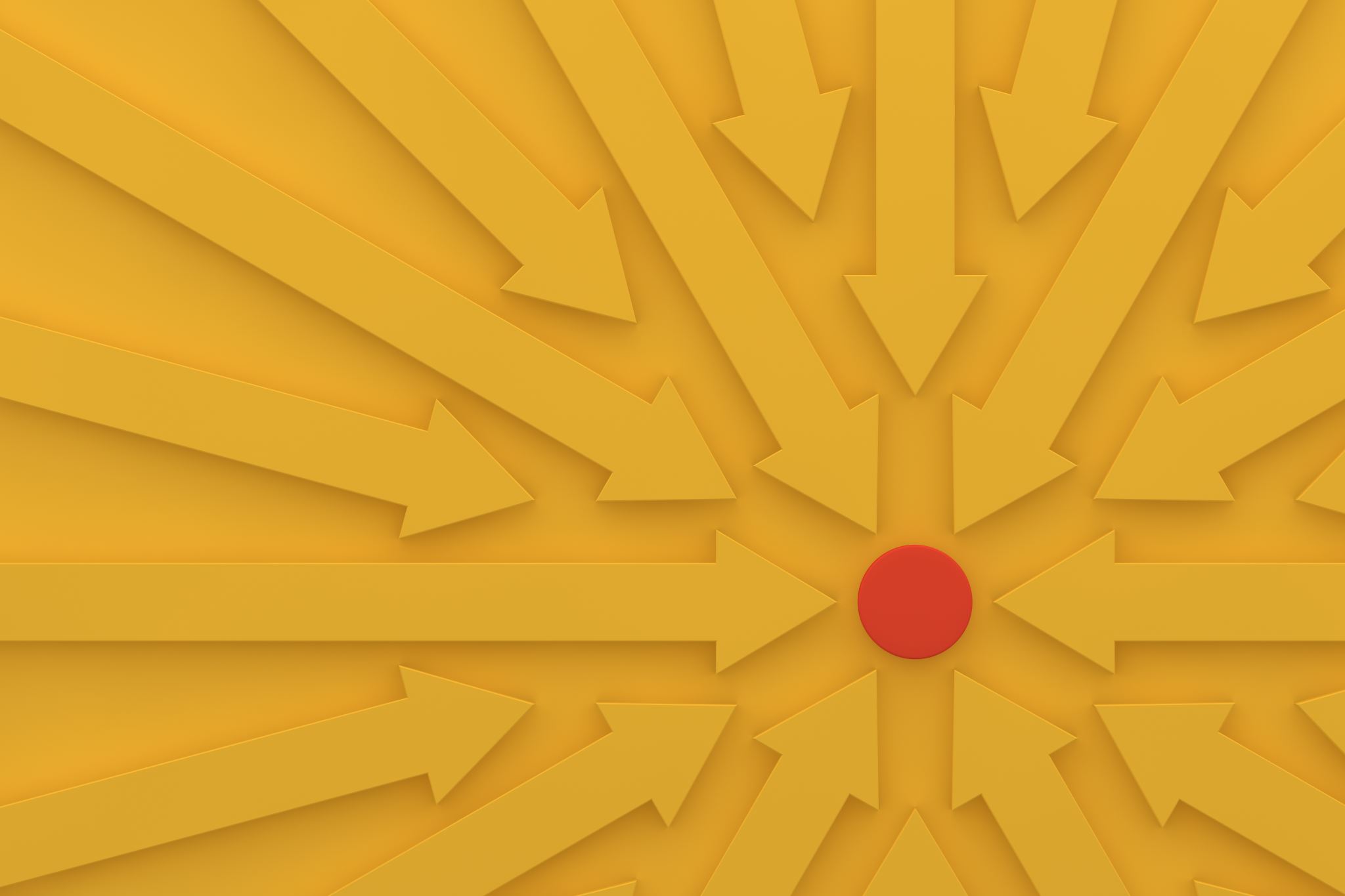 See Handout
Portrait of a Graduating Student
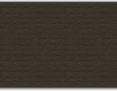 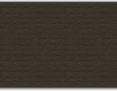 [Speaker Notes: What skills do you want for your students when they leave your school? Paint a clear picture of what the goal is for your students. Be specific.

Make these goals public. This is a tool for attracting families.]
A Vision for Our Future
St. Timothy School
Strategic Plan Process

Core Beliefs

Mission Statement

SWOT Survey & Analysis

Determine pillars (objectives) and create STS action plan that will be implemented over the 
next 3-4 years
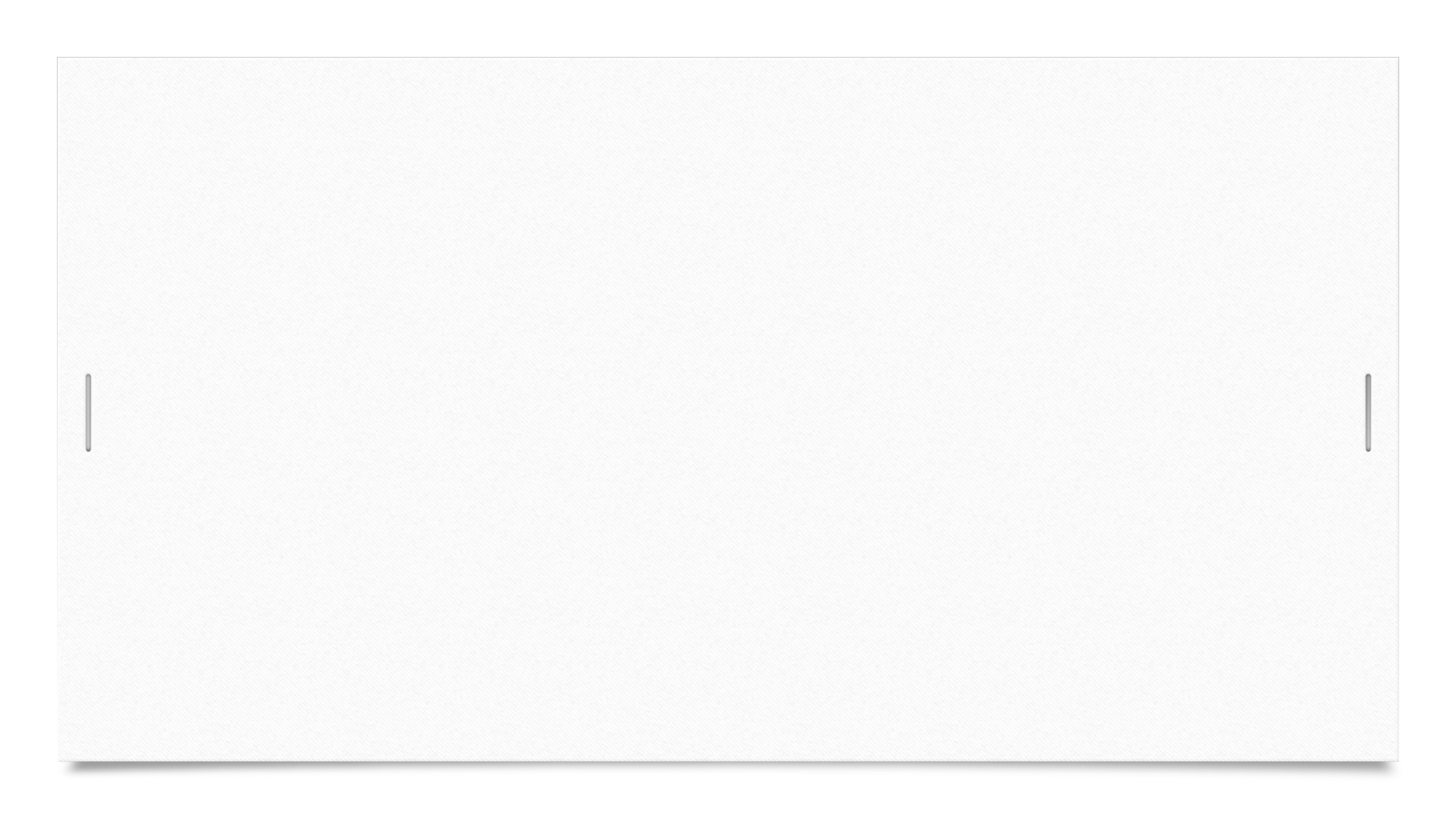 Every school community has ideals that set them apart from other schools.

Core beliefs are the organization's essential and enduring tenets.  They are a small set of timeless guiding principles that require no external justification.

Beliefs are “core” if they are fundamental and deeply held that they remain fixed and very rarely change.

They are your “WHY”
Core Beliefs
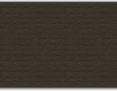 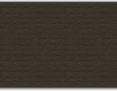 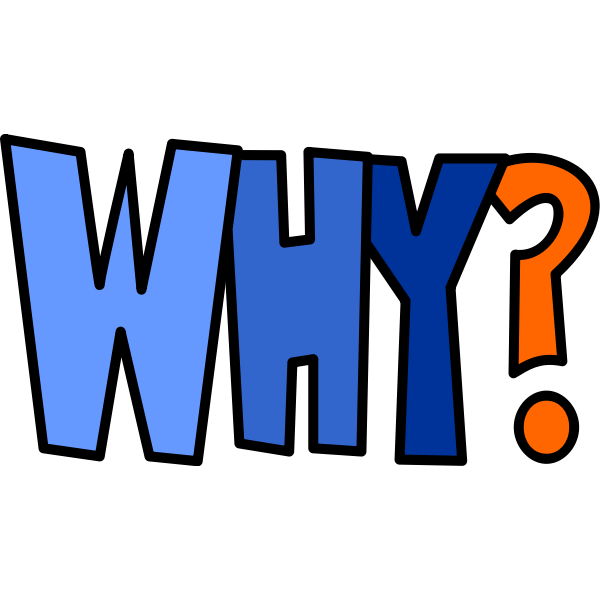 Know Your
https://www.youtube.com/watch?v=1ytFB8TrkTo
[Speaker Notes: You need to know your WHY….gives you commitment & motivation]
STS Belief Statements
We believe our faith is the cornerstone guiding and deepening our connection with God, empowering us to walk in the footsteps of Jesus with courage and compassion.

We believe character is the foundation of who we are and how we treat others.

We believe embracing all God’s children creates a caring and supportive community where all are welcome. (inclusion)

We believe we are stewards, entrusted by God, to care and protect all of His creation with reverence, gratitude, and accountability.
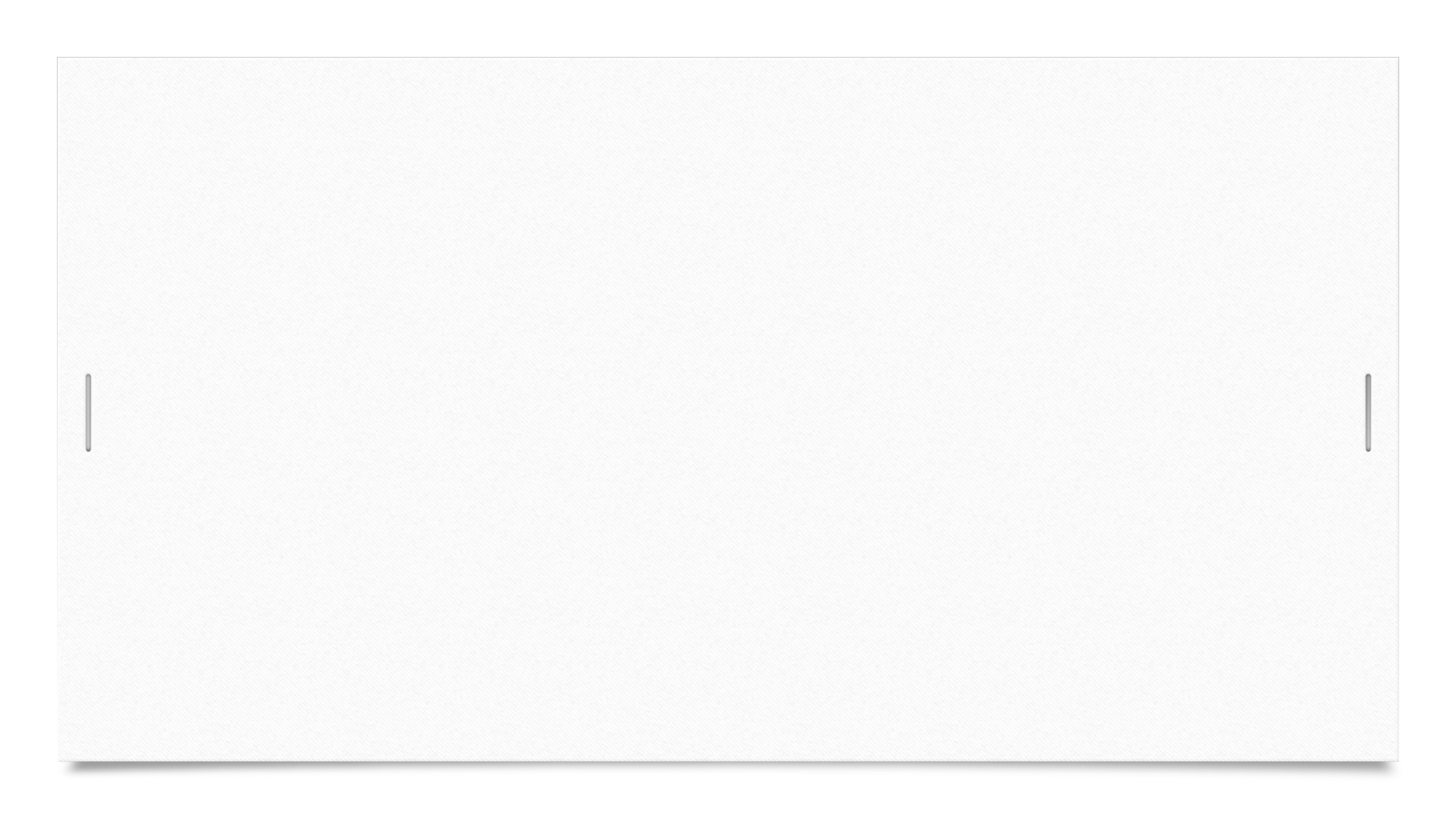 Do these statements capture the essence of our school?

Do these statements describe us at our best?

Will these statements guide decision-making in the daily and long-term delivery of our school’s mission?

Can these statements live with us indefinitely?
Apply the following test for your core belief statements.
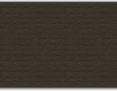 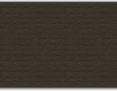 [Speaker Notes: Turn and Talk about your thoughts on the core beliefs]
Group Work Time

As a group, try and write a core belief statement for the value of Respect

Write your belief statement on a sentence strip.

Participate in a gallery walk.
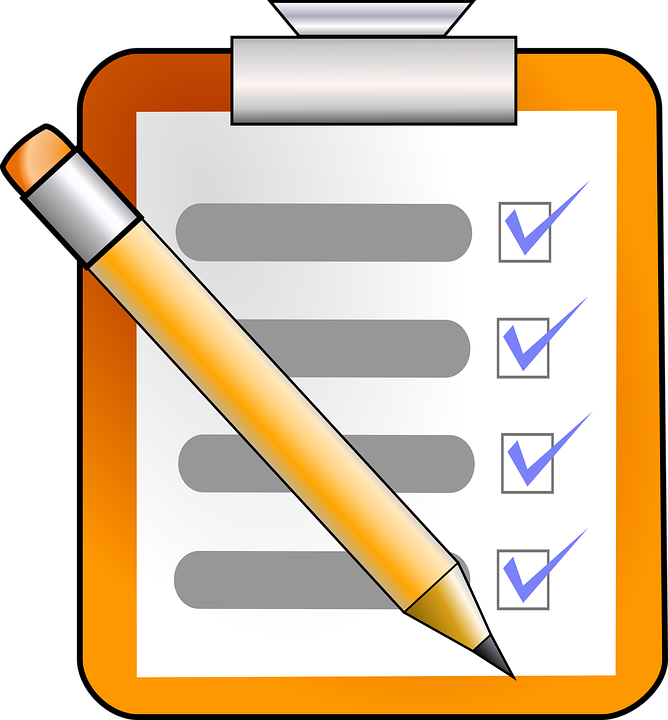 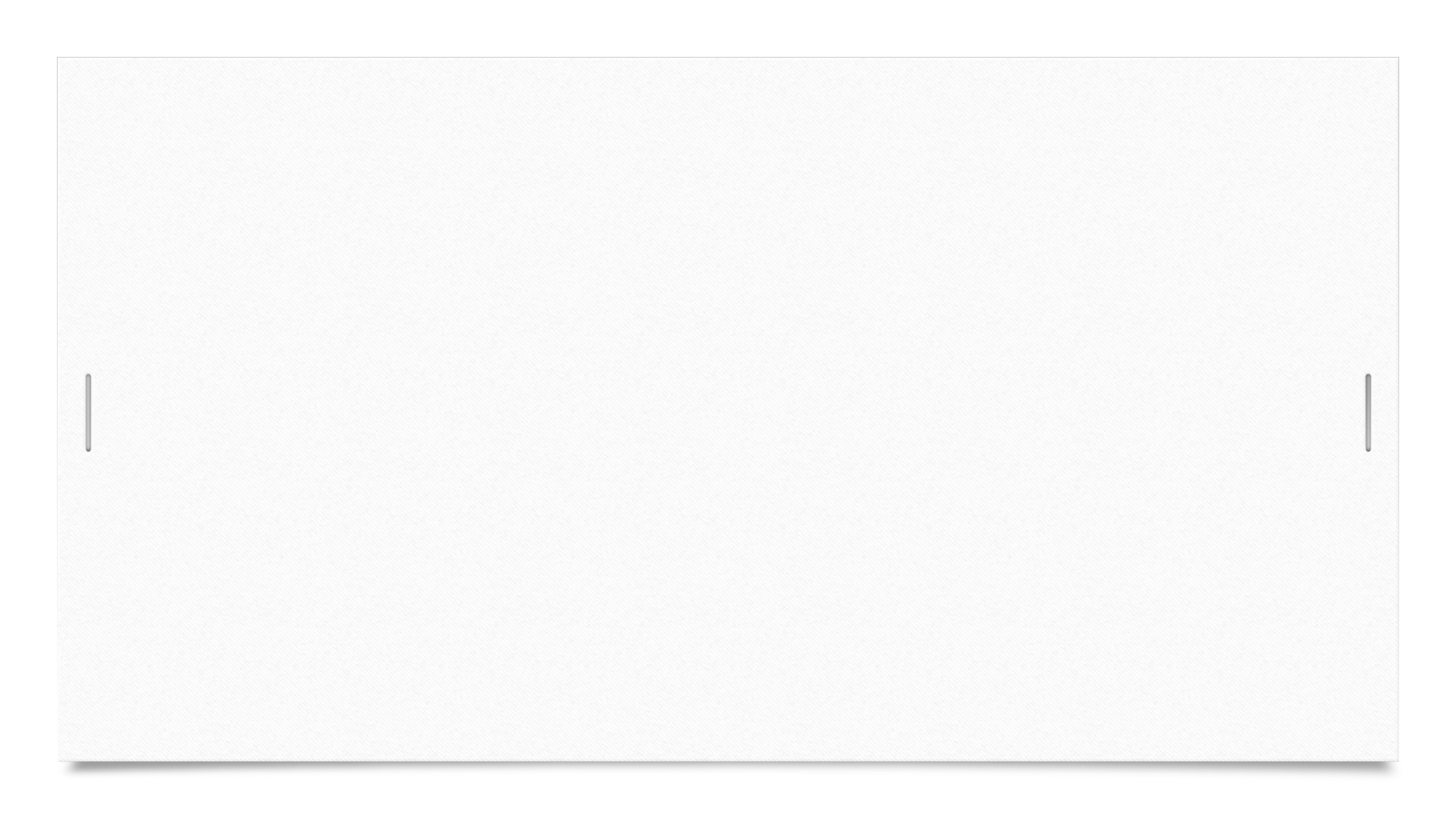 Inspires people
Shapes your culture
Makes your school stand out- why choose STS over other schools?
Provides constituents a clear picture of the school
Gives teachers/staff a reason to do what they do
Importance of a Mission Statement
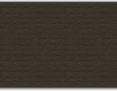 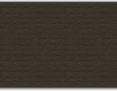 Components of a Mission Statement
Who? STS
What we do---end result
How we do it---steps to take (the plan)
Why we do it (end result)
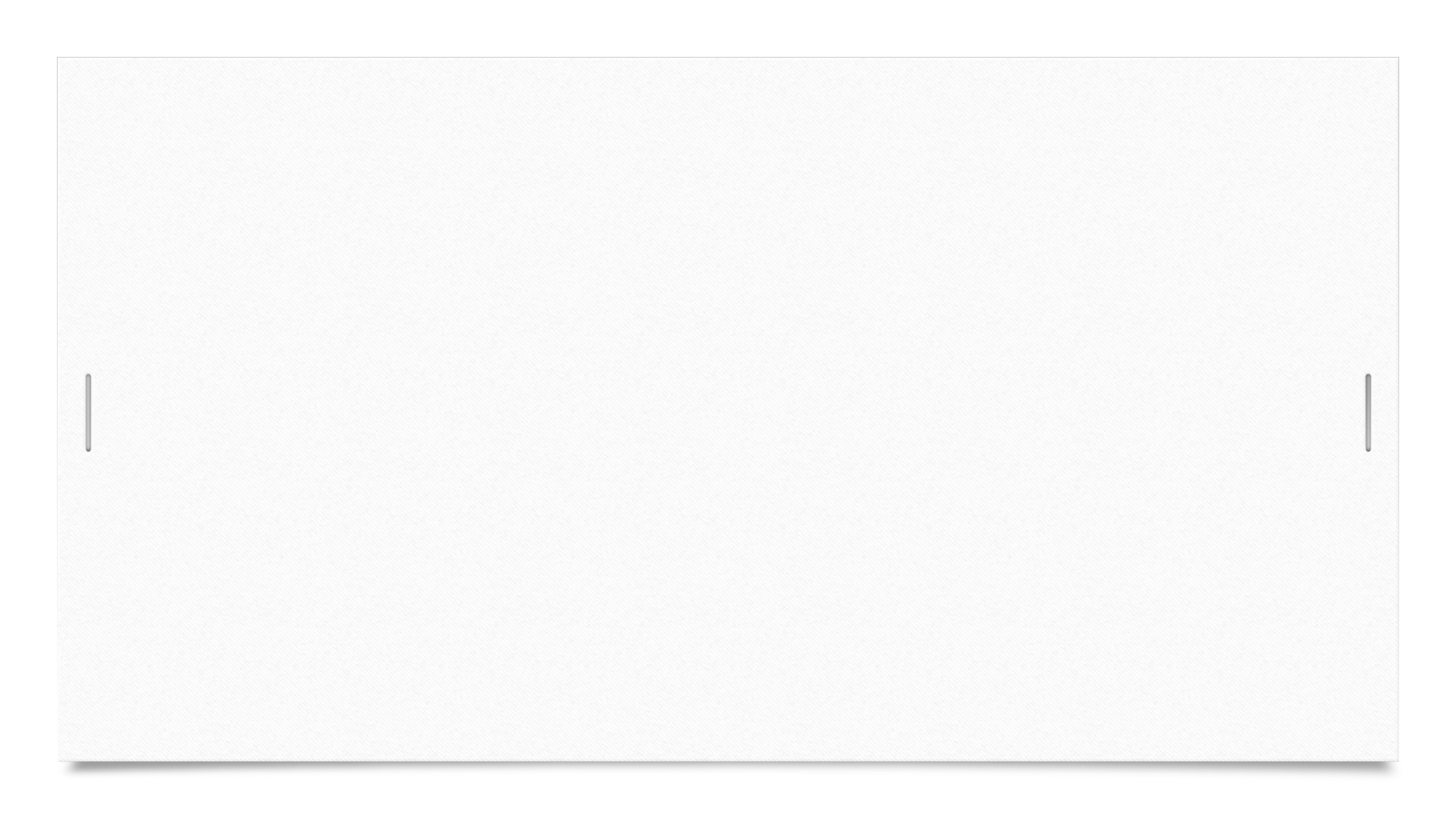 Mission Statement
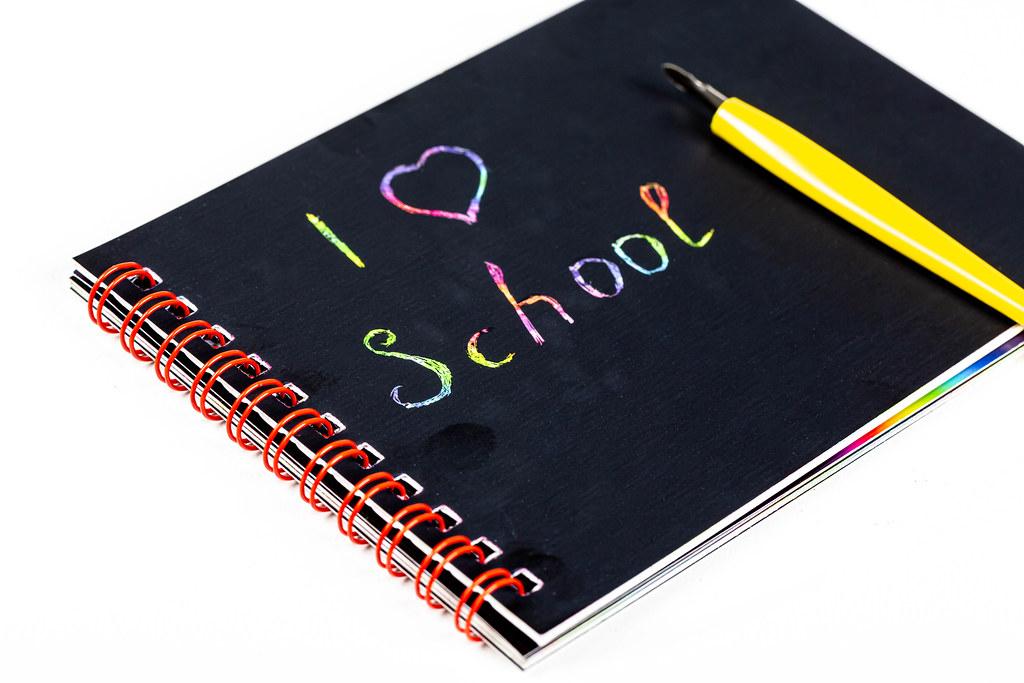 https://www.youtube.com/watch?v=aLLgeu48sRc
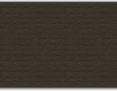 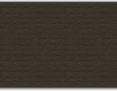 [Speaker Notes: Stop at walmart…
Go to xaler….]
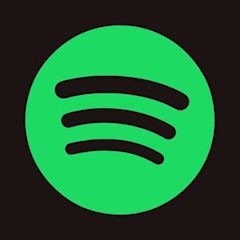 Example: SPOTIFY’s Mission Statement
Unlock the potential of human creativity, by giving a million creative artists the opportunity to live off of their art and billions of fans the opportunity to enjoy and be inspired.
How
What
Unlock the potential of human creativity, by giving a million creative artists the opportunity to live off of their art and billions of fans the opportunity to enjoy and be inspired.
Why
Example: LinkedIN’s Mission Statement
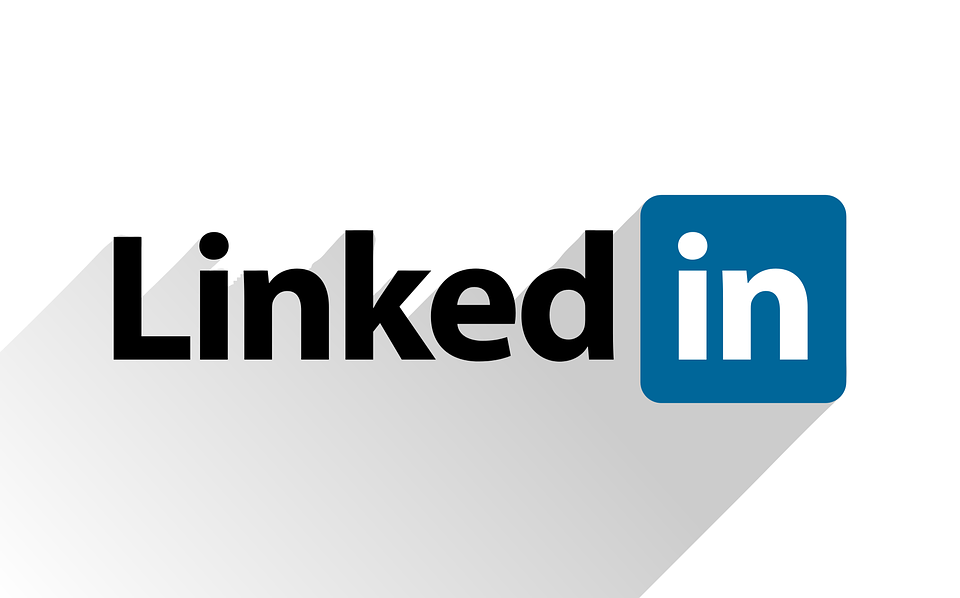 To connect the world’s professionals to make them more productive and successful.
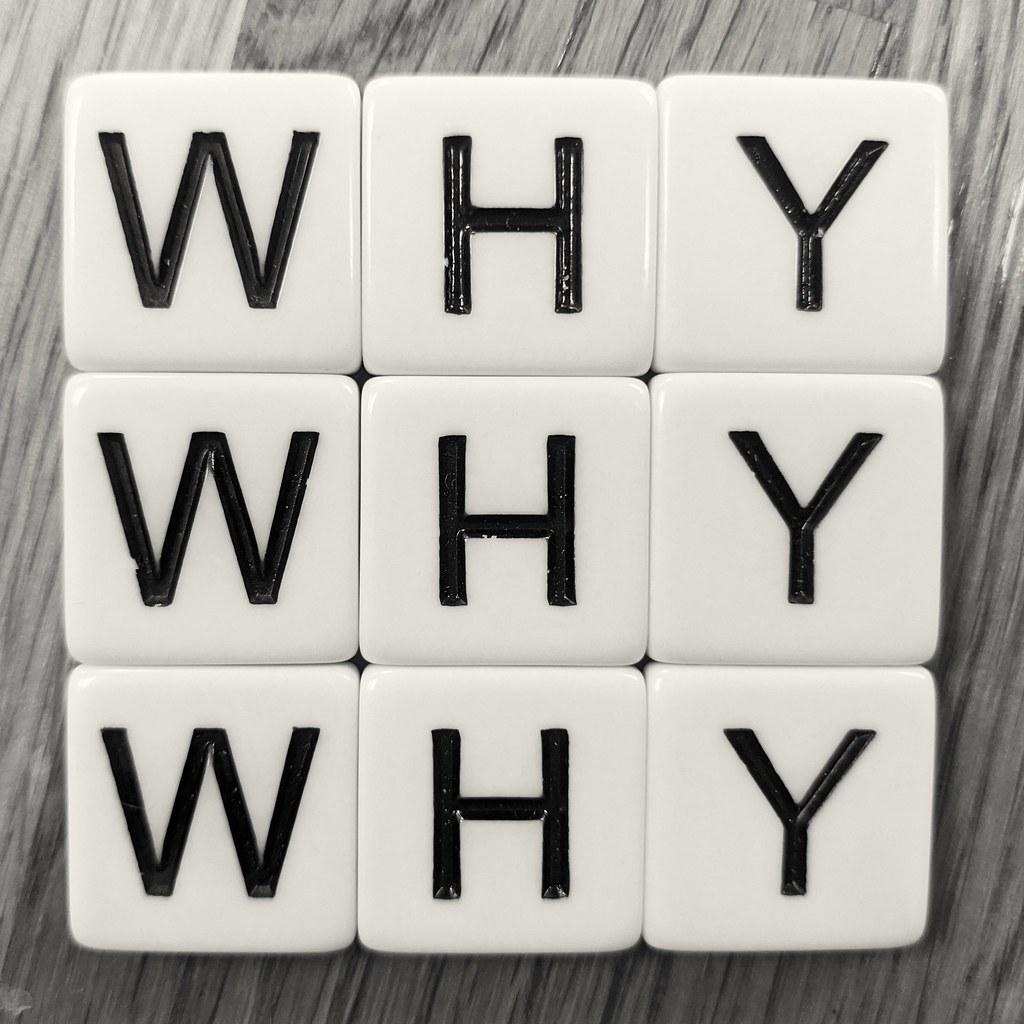 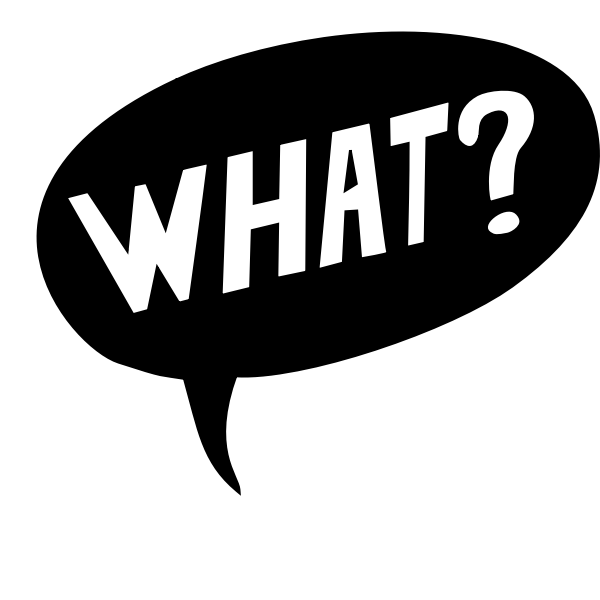 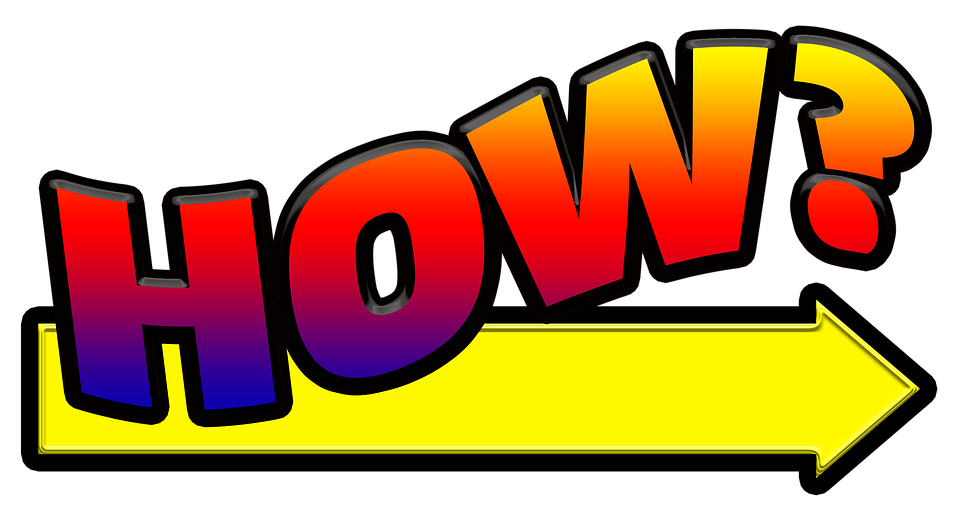 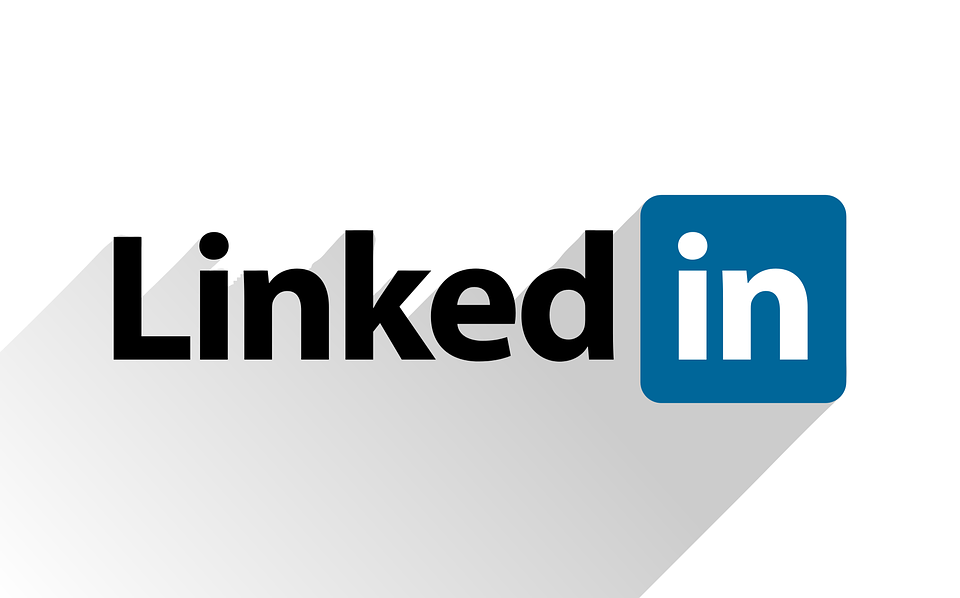 What
Why
To connect the world’s professionals to make them more productive and successful.
Previous STS Mission Statement
I will do the right thing and what God wills through
academic achievement, acts of justice, and service.
I will treat people right in a Christ-like and inclusive manner
as I strive to become the person that God intends for me to be.
Today and every day, I will represent St. Timothy School,
Remembering that my willpower is stronger than how I feel or what I think Because with God, all things are possible.
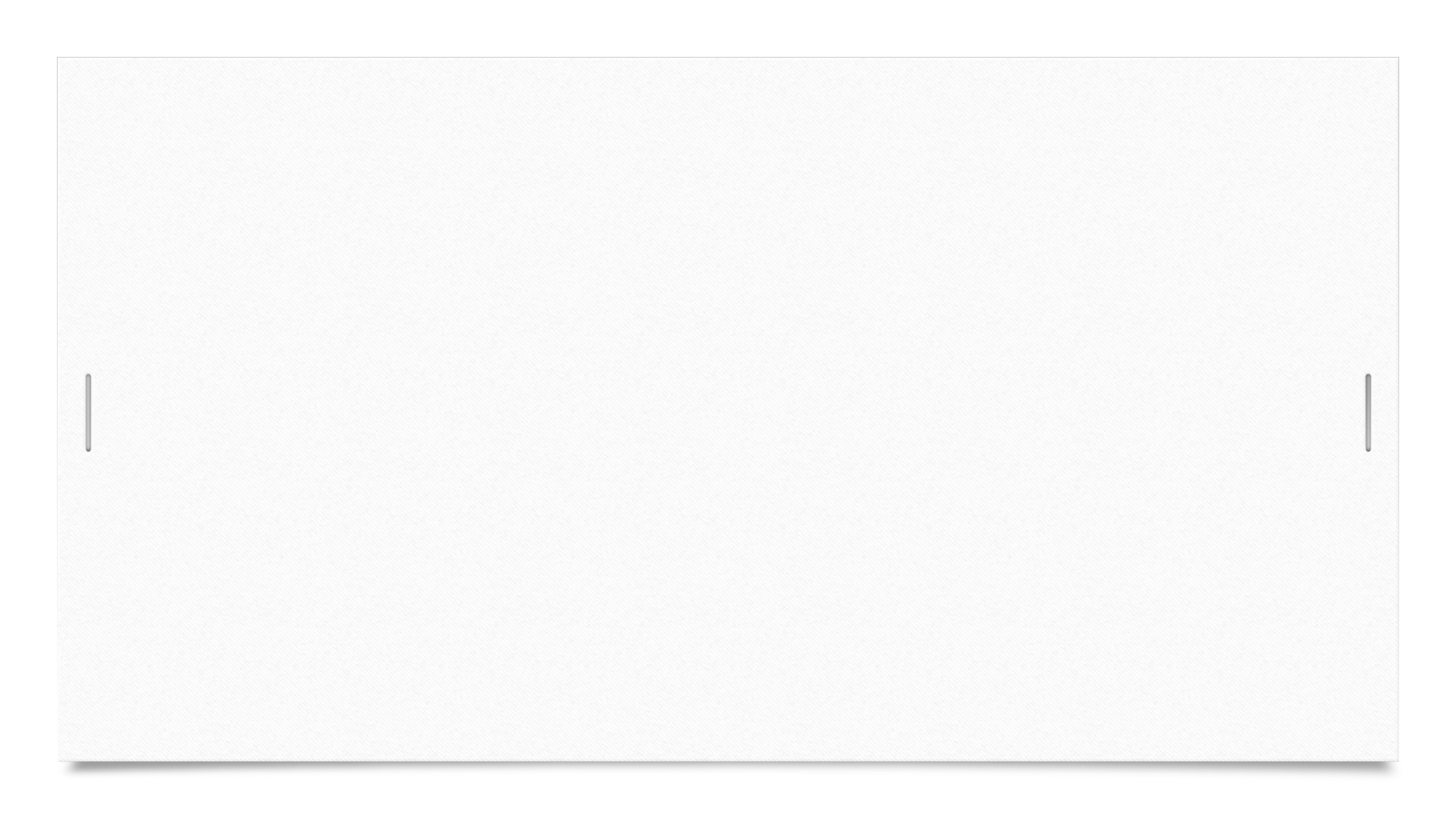 New STS Mission Statement
St. Timothy School forms strong, compassionate followers of Christ, through rigorous academics rooted in Catholic values, to serve and lead others.
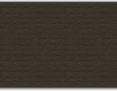 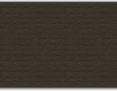 Who?
What?
St. Timothy School educates all students through a rigorous, relevant, and faith-based curriculum to positively impact God’s world.
How?
Why?
SWOT Survey Recipents
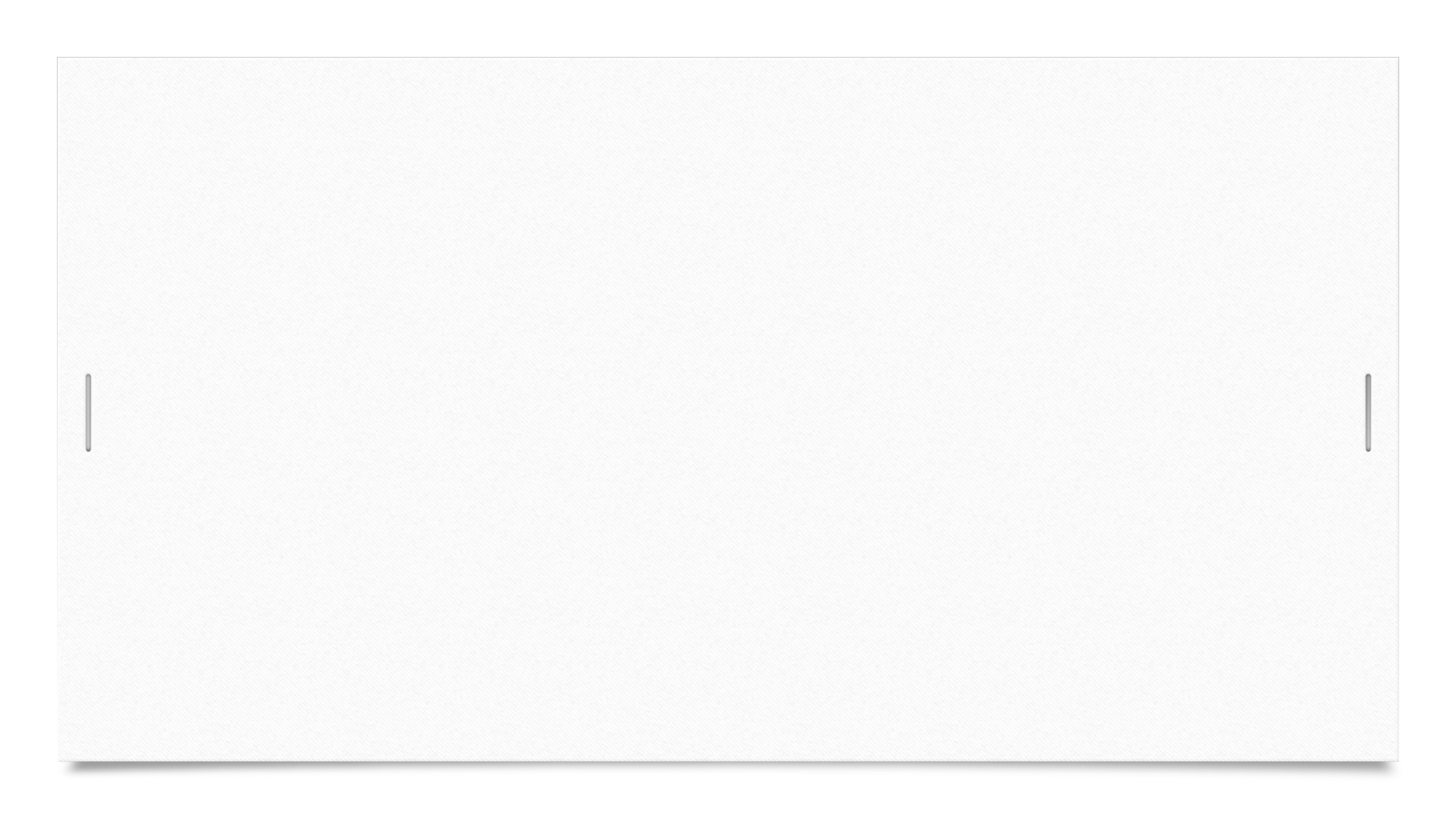 What are the strengths of our school? 

What are the greatest needs for an envisioned future for our school.

What societal forces will possibly impact our school in the years ahead (e.g., demographic forces, moral/ethical/values-based forces, cost of education)?

What are your fondest wishes and/or hopes for the future of our school?
SWOT Survey Questions(examples from a list of many)
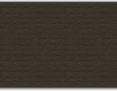 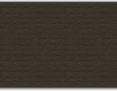 Example Responses
Group Meeting: Faculty, Staff, Task Force, Board Members
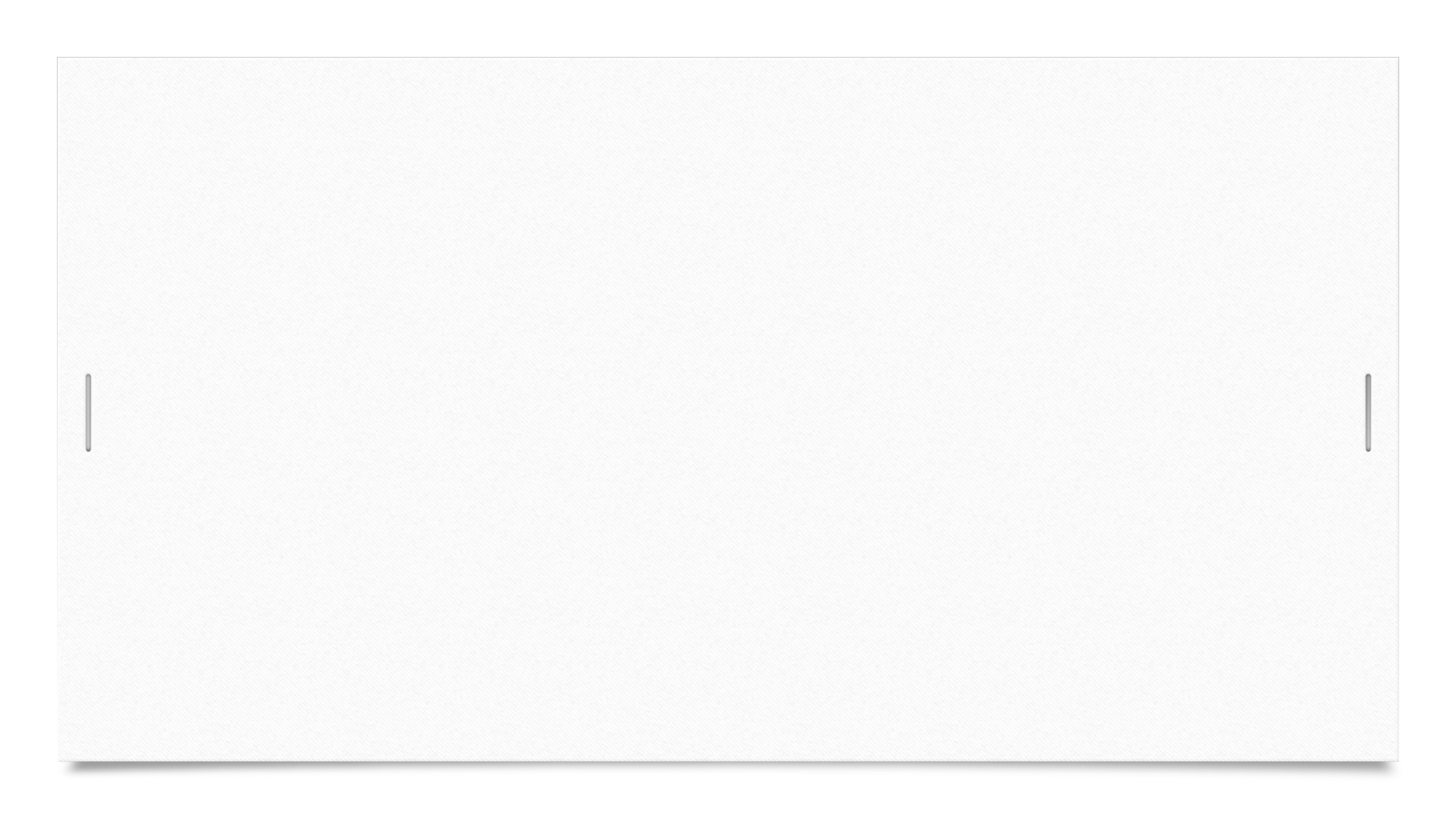 What are key identified internal and external factors that can impact our future that need to be addressed?

Will addressing these issues keep our school future focused and on pace in this ever-changing world?
Driving Questions
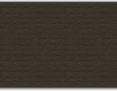 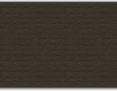 [Speaker Notes: Questions for large group when analyzing SWOT results a]
Group Work Time for Stakeholders

At your table, identify 3-5 strategic issues that need to be addressed in the next 3-4 years at St. Timothy School.

Write them on chart paper and hang on wall

Participate in a gallery walk
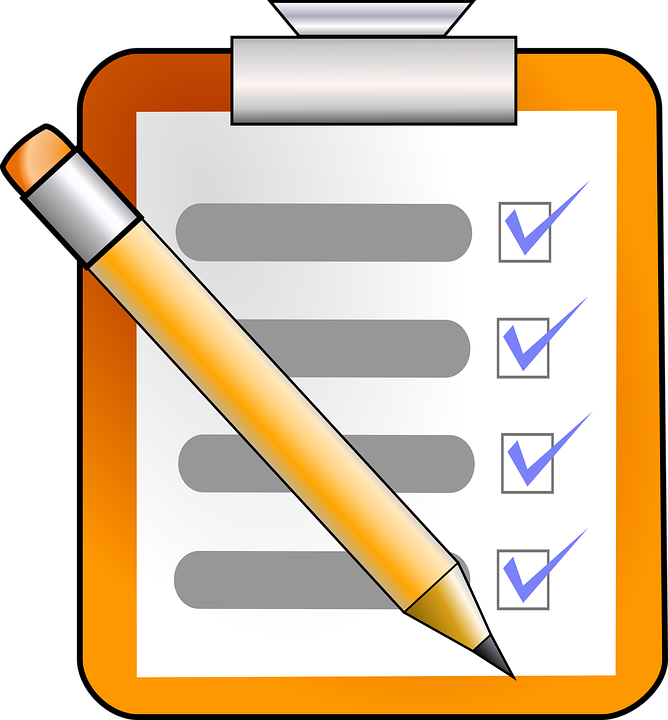 [Speaker Notes: This process is VITAL!]
What’s Next?
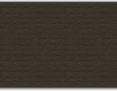 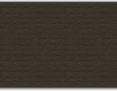 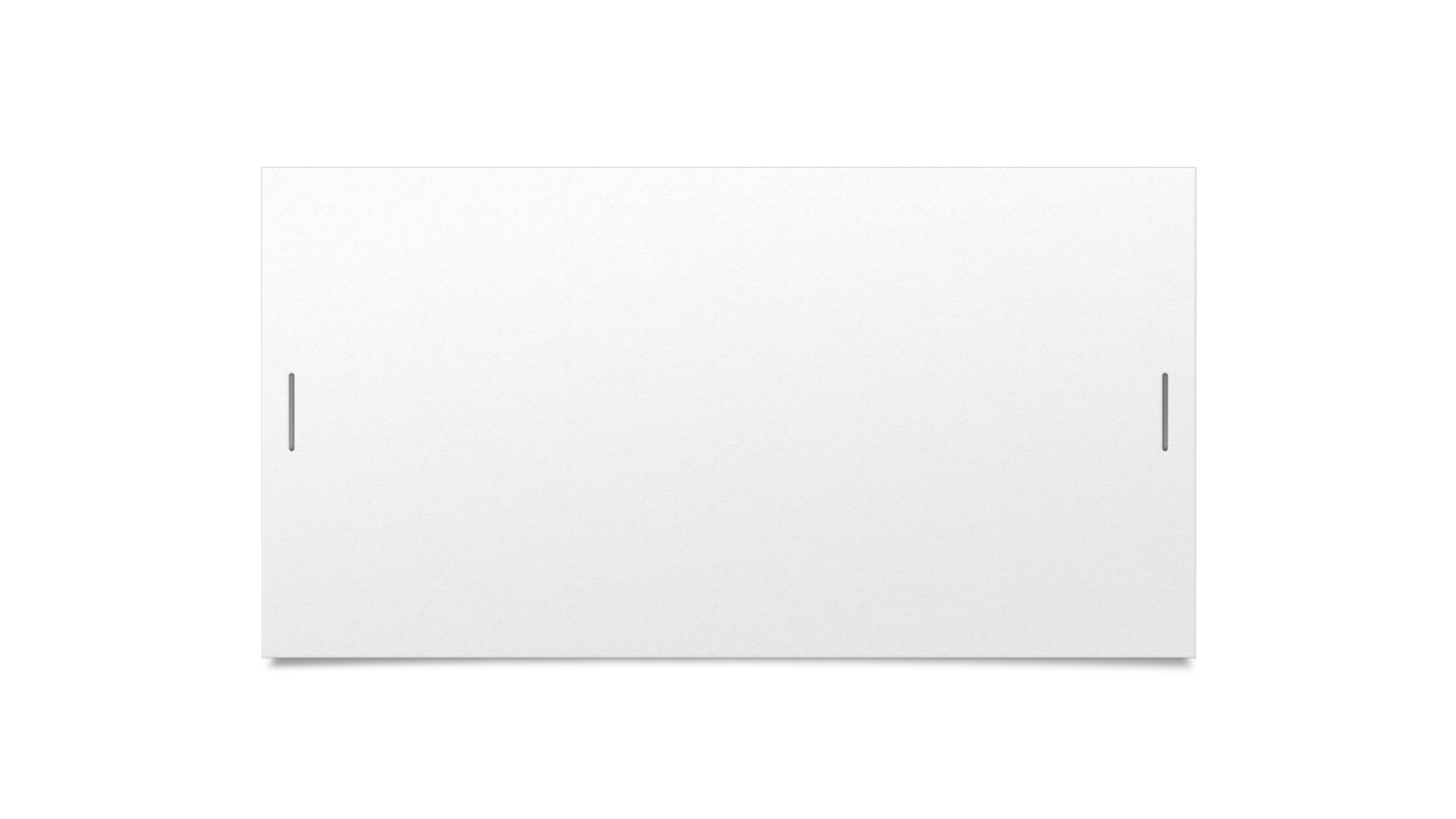 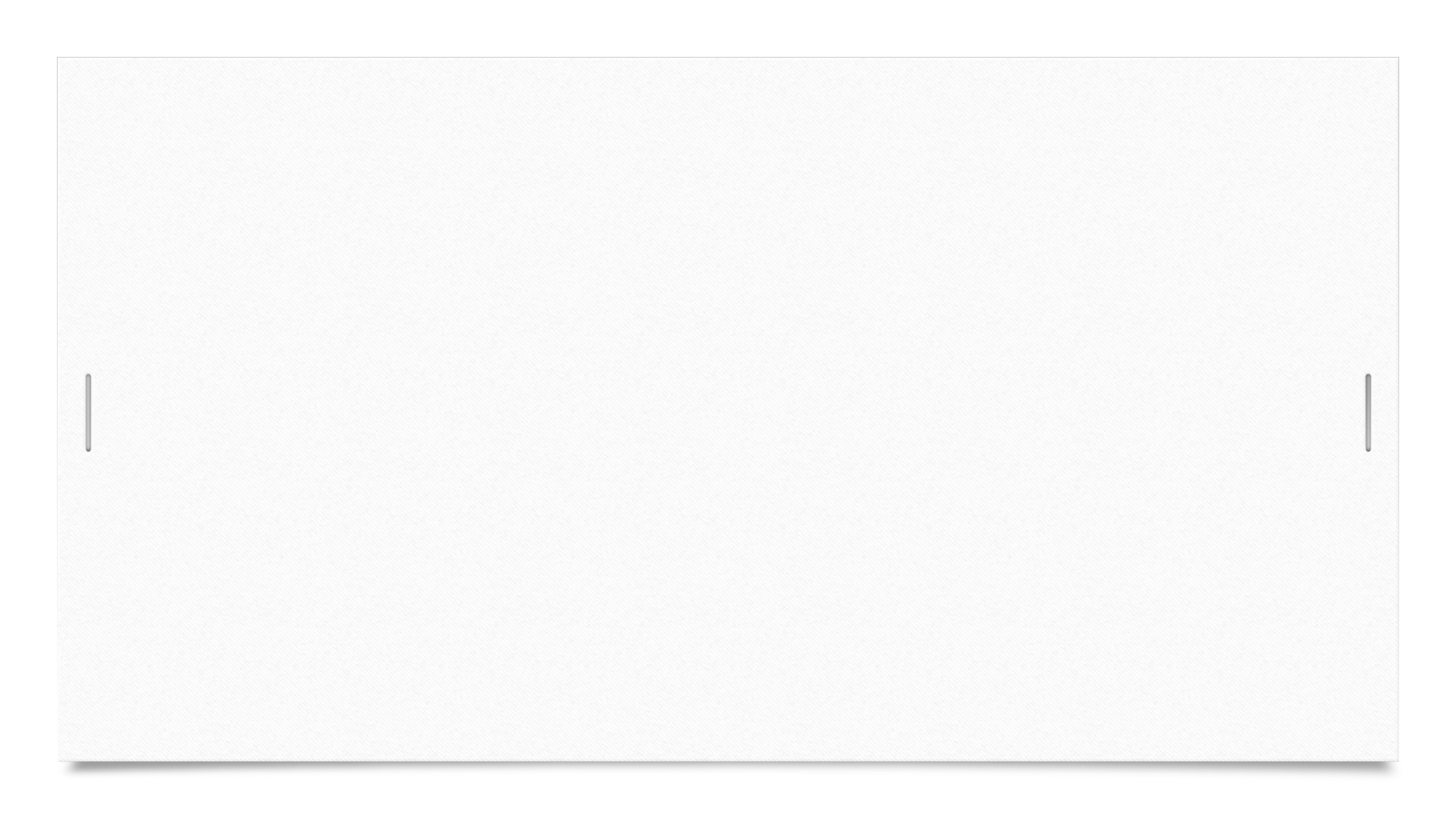 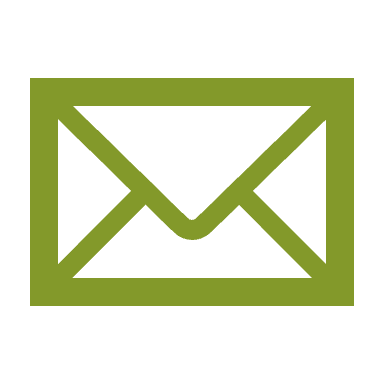 Questions?
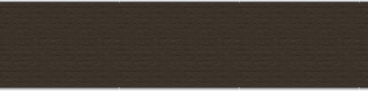 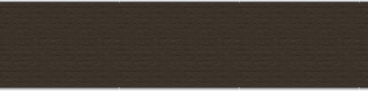 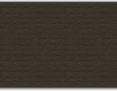 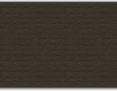 Micah Schloegel
816-591-6798
schloegelconsulting@gmail.com